Microwave Devices E511
Lecture 3

Amr Al.Awamry
Agenda
GENERAL SOLUTIONS FOR TEM, TE, AND TM
RECTANGULAR WAVEGUIDE
CIRCULAR WAVEGUIDE
GENERAL SOLUTIONS FOR TEM, TE, AND TM
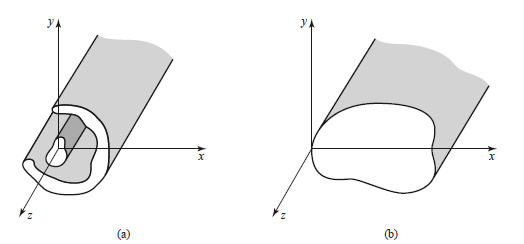 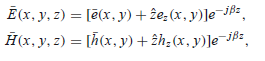 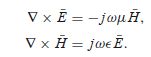 GENERAL SOLUTIONS FOR TEM, TE, AND TM  ..Cont.
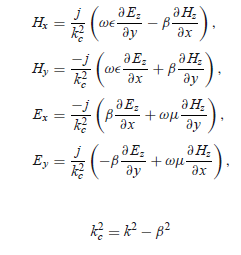 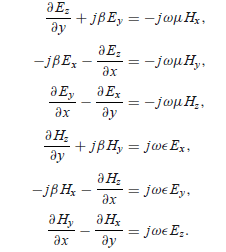 GENERAL SOLUTIONS FOR TEM, TE, AND TM  ..Cont.
In TEM waves
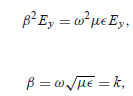 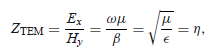 In TE waves
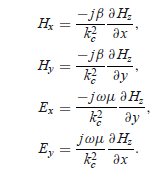 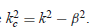 Attenuation is self reading
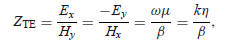 GENERAL SOLUTIONS FOR TEM, TE, AND TM  ..Cont.
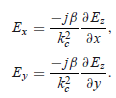 TM waves
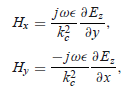 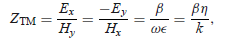 RECTANGULAR WAVEGUIDE
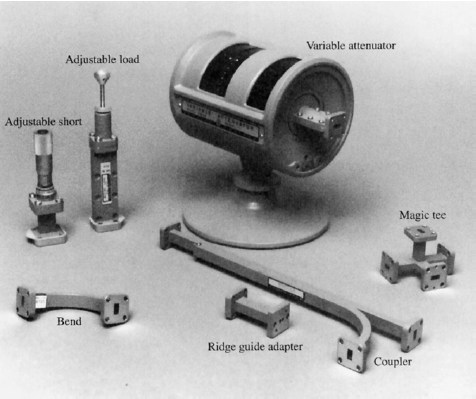 RECTANGULAR WAVEGUIDE
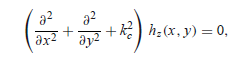 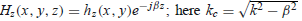 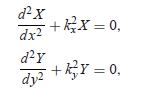 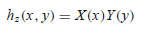 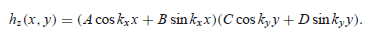 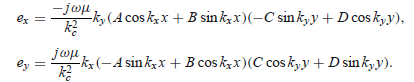 RECTANGULAR WAVEGUIDE
Boundary conditions
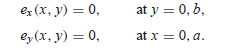 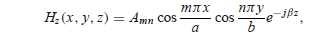 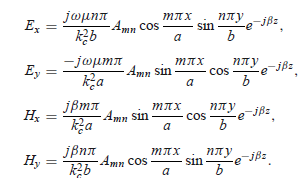 RECTANGULAR WAVEGUIDE
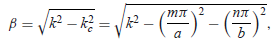 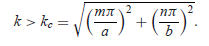 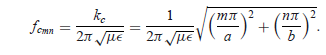 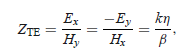 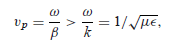 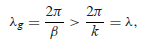 Dominant mode TE10
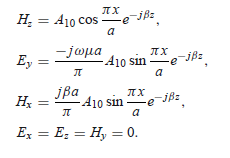 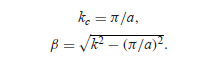 RECTANGULAR WAVEGUIDE ……TM mode
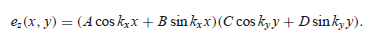 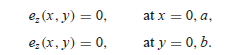 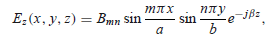 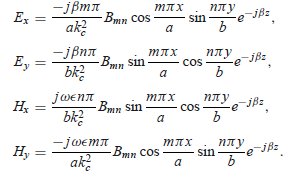 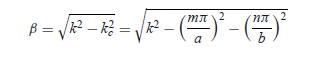 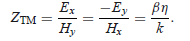 CIRCULAR WAVEGUIDE
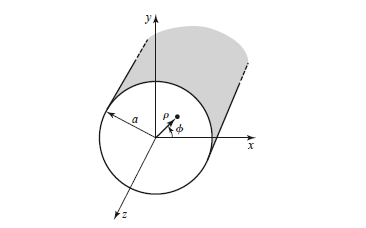 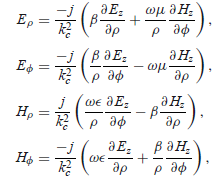 CIRCULAR WAVEGUIDE …. Cont.   TE mode
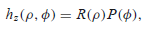 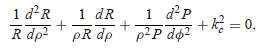 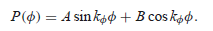 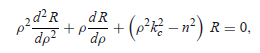 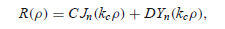 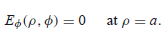 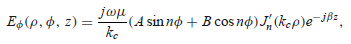 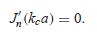 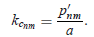 CIRCULAR WAVEGUIDE …. Cont.   TE mode
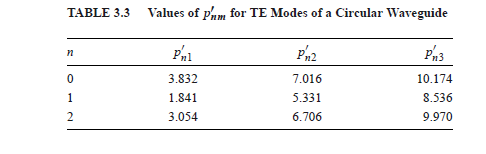 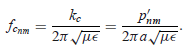 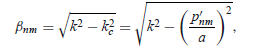 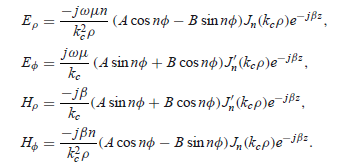 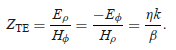 CIRCULAR WAVEGUIDE …. Cont.   TM mode
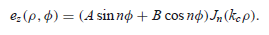 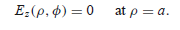 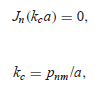 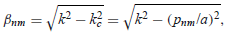 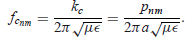 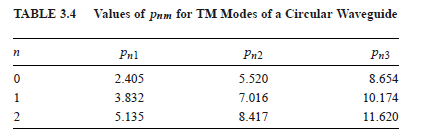 CIRCULAR WAVEGUIDE …. Cont.   TM mode
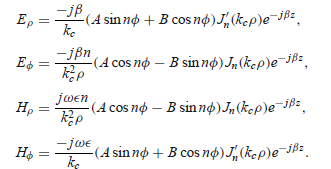 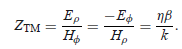